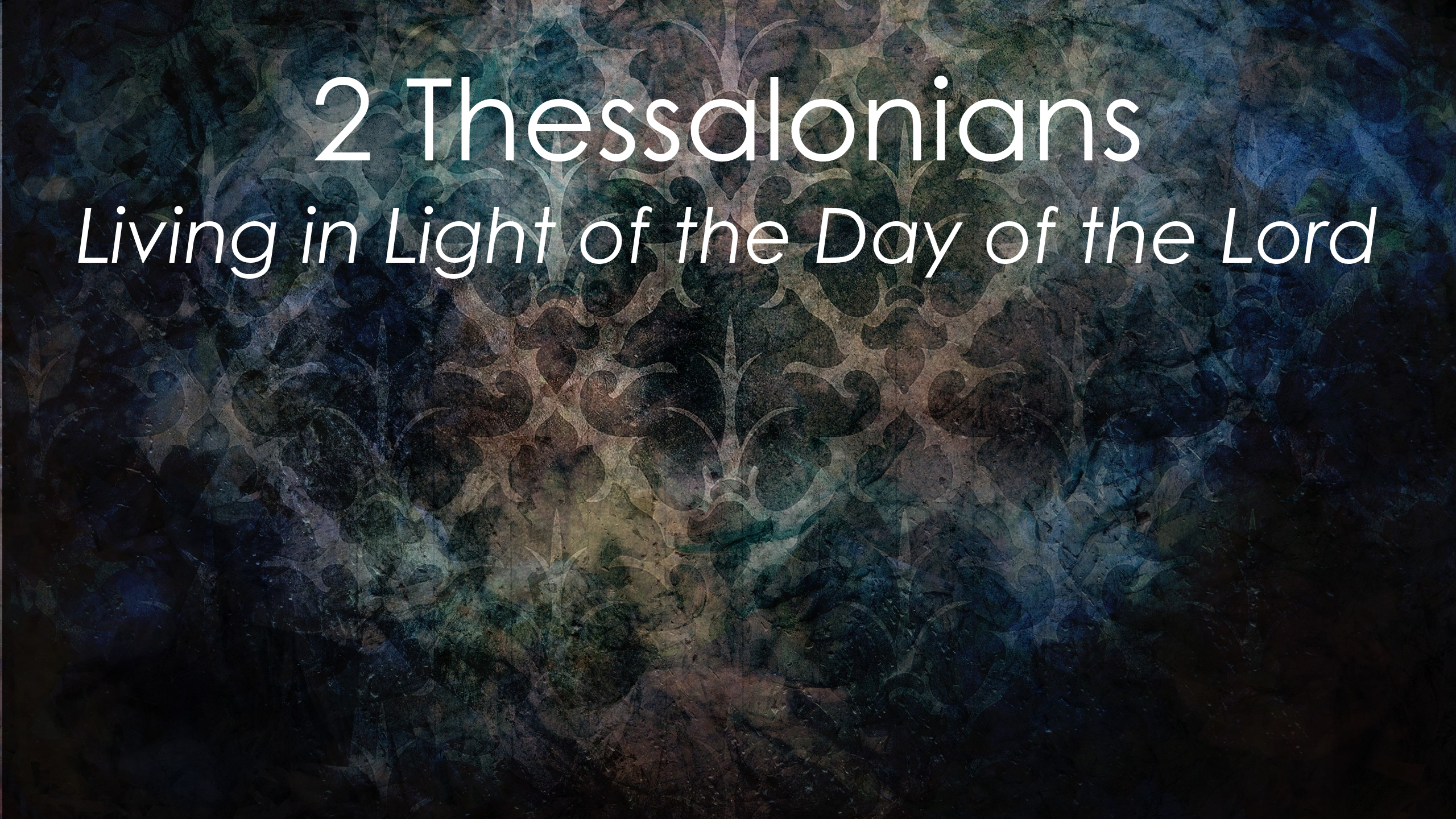 The Chosen of God
2 Thessalonians 2:13-17
May 29, 2022
2 Thessalonians 2:13-17
13 But we should always give thanks to God for you, brethren beloved by the Lord, because God has chosen you from the beginning for salvation through sanctification by the Spirit and faith in the truth. 14 It was for this He called you through our gospel, that you may gain the glory of our Lord Jesus Christ. 15 So then, brethren, stand firm and hold to the traditions which you were taught, whether by word of mouth or by letter from us. 16 Now may our Lord Jesus Christ Himself and God our Father, who has loved us and given us eternal comfort and good hope by grace, 17 comfort and strengthen your hearts in every good work and word.
Standing on the promises
Standing on the promises that cannot fail,
When the howling storms of doubt and fear prevail,
By the living Word of God I shall prevail,
Standing on the promises of God.
Promises of God
The promise of the return of Jesus, “who rescues us from the wrath to come” (1 Thessalonians 1:10).
The promise of fellowship with Jesus and the saints upon the return of Christ (1 Thessalonians 2:19).
The promise of being blameless and holy, fit for glory at the return of Christ (1 Thessalonians 3:13).
The promise of the dead and the living in Christ to be caught up together in the clouds with the Lord Jesus Christ prior to the unveiling of the Day of the Lord, the time of God’s judgment on an unbelieving world (1 Thessalonians 4:17-5:3).
The promise that believers are “not destined for [God’s] wrath, but for obtaining salvation through our Lord Jesus Christ” (1 Thessalonians 5:9).
The promise of God’s peace sanctifying, setting apart, every believer perfect and complete at the return of Christ (1 Thessalonians 5:23).
The promise that God is faithful to those He has called to save and by His own faithfulness, He will bring all these things to pass (1 Thessalonians 5:24).
Outline
Believers are chosen by God (13)
Believers are called by God (14)
Believers are challenged by God (15)
Believers are comforted by God. (16-17)
Believers are chosen by God (2:13)
13 But we should always give thanks to God for you, brethren beloved by the Lord, because God has chosen you from the beginning for salvation through sanctification by the Spirit and faith in the truth.
God chooses by Himself, for Himself, without reference to anyone else or anything else that could be.
Believers are called by God (2:14)
It was for this He called you through our gospel, that you may gain the glory of our Lord Jesus Christ.
Chosen – salvation from God’s perspective (emphasizes salvation is all of God, what God did and accomplished)
Called – salvation from man’s perspective (emphasizes the expectation of man’s response)
Two “Calls” in the Bible
General Call – the proclamation of the gospel to all people whether people believe or not (Acts 17:30; Matthew 22:14 – “Many are called, but few are chosen.”)
Effectual Call - an act of God the Father, speaking through the human proclamation of the gospel, in which He summons a person to Himself in such a way that he responds in saving faith. (Romans 8:29-30)
Romans 8:29-30
29 For those whom He foreknew, He also predestined to become conformed to the image of His Son, so that He would be the firstborn among many brethren; 30 and these whom He predestined, He also called; and these whom He called, He also justified; and these whom He justified, He also glorified.
Romans 1:16
For I am not ashamed of the gospel, for it is the power of God for salvation to everyone who believes, to the Jew first and also to the Greek.
2 Thessalonians 2:13-14
13 But we should always give thanks to God for you, brethren beloved by the Lord, because God has chosen you from the beginning for salvation through sanctification by the Spirit and faith in the truth. 14 It was for this He called you through our gospel, that you may gain the glory of our Lord Jesus Christ.
1 John 3:2
Beloved, now we are children of God, and it has not appeared as yet what we will be. We know that when He appears, we will be like Him, because we will see Him just as He is.
Philippians 3:20-21
20 For our citizenship is in heaven, from which also we eagerly wait for a Savior, the Lord Jesus Christ; 21 who will transform the body of our humble state into conformity with the body of His glory, by the exertion of the power that He has even to subject all things to Himself.
2 Peter 1:5-10
5 Now for this very reason also, applying all diligence, in your faith supply moral excellence, and in your moral excellence, knowledge, 6 and in your knowledge, self-control, and in your self-control, perseverance, and in your perseverance, godliness, 7 and in your godliness, brotherly kindness, and in your brotherly kindness, love. 8 For if these qualities are yours and are increasing, they render you neither useless nor unfruitful in the true knowledge of our Lord Jesus Christ. 9 For he who lacks these qualities is blind or short-sighted, having forgotten his purification from his former sins. 10 Therefore, brethren, be all the more diligent to make certain about His calling and choosing you; for as long as you practice these things, you will never stumble;
Believers are challenged by God (2:15)
So then, brethren, stand firm and hold to the traditions which you were taught, whether by word of mouth or by letter from us.
Galatians 5:1
“It was for freedom that Christ set us free; therefore keep standing firm and do not be subject again to a yoke of slavery.”
Philippians 1:27
Only conduct yourselves in a manner worthy of the gospel of Christ, so that whether I come and see you or remain absent, I will hear of you that you are standing firm in one spirit, with one mind striving together for the faith of the gospel;
1 Corinthians 16:3
Be on the alert, stand firm in the faith, act like men, be strong.
Believers are challenged by God (2:15)
So then, brethren, stand firm and hold to the traditions which you were taught, whether by word of mouth or by letter from us.
1 Thessalonians 2:13
For this reason we also constantly thank God that when you received the word of God which you heard from us, you accepted it not as the word of men, but for what it really is, the word of God, which also performs its work in you who believe.
Colossians 2:8
See to it that no one takes you captive through philosophy and empty deception, according to the tradition of men, according to the elementary principles of the world, rather than according to Christ.
Psalm 119:9-11
9 How can a young man keep his way pure? By keeping it according to Your word. 10 With all my heart I have sought You; Do not let me wander from Your commandments. 11 Your word I have treasured in my heart, That I may not sin against You.
Believers are comforted by God (2:16-17)
16 Now may our Lord Jesus Christ Himself and God our Father, who has loved us and given us eternal comfort and good hope by grace, 17 comfort and strengthen your hearts in every good work and word.
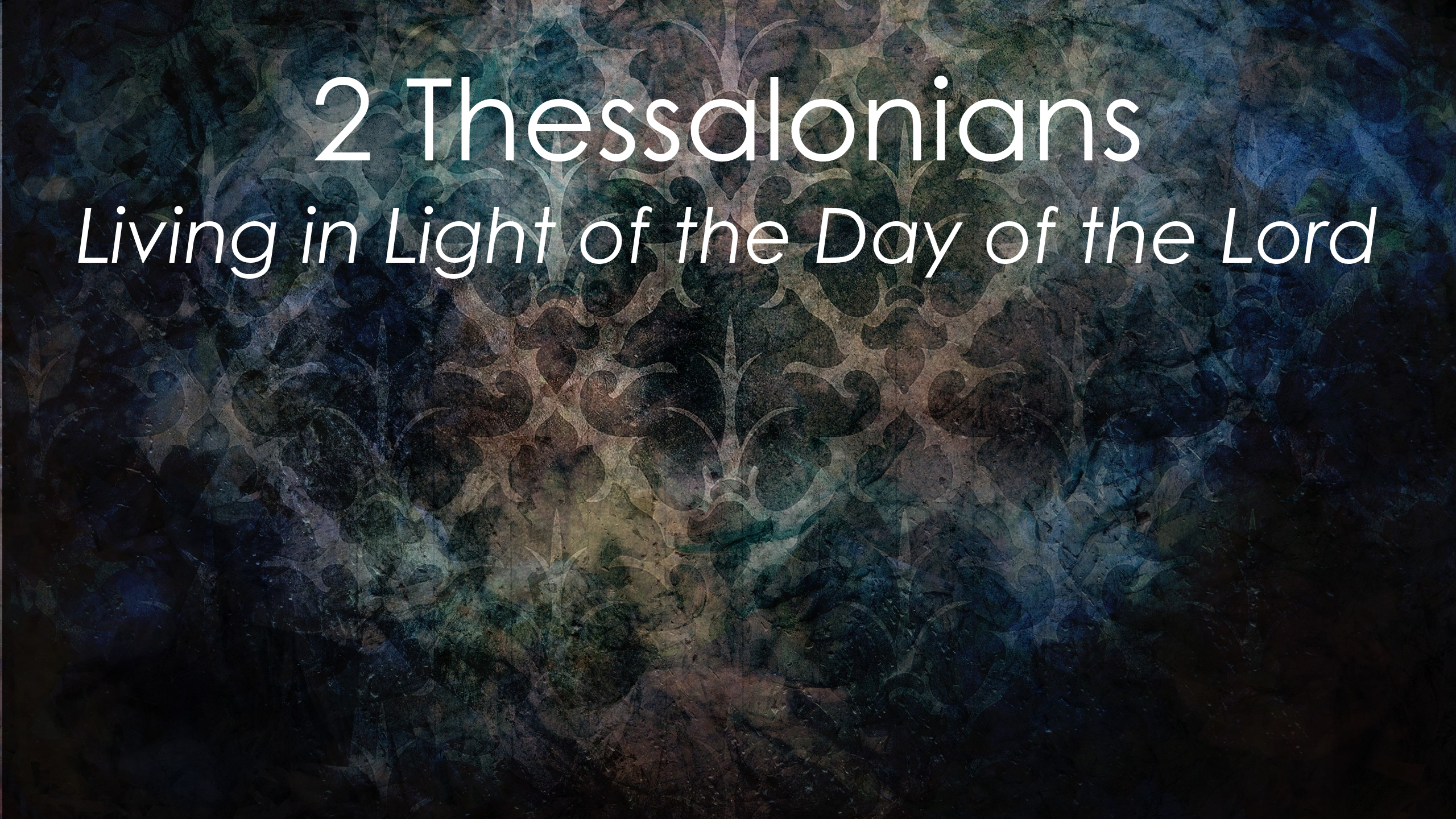 The Chosen of God
2 Thessalonians 2:13-17
May 29, 2022